Welcome.
[Speaker Notes: Teacher may use this slide to welcome the students to start the class. This picture is set here because this topic is related to it. Teacher may change it.]
Introduction
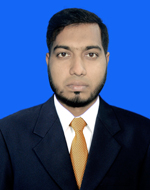 Md. Aksar Ali
Assistant Teacher (English)
Magura M.U Alim Madrasah, Kahaloo, Bogura
Class-VIII
English First Paper
[Speaker Notes: Introduction of the teacher and the calss.]
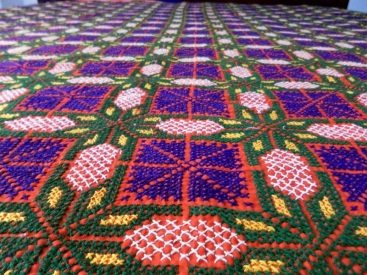 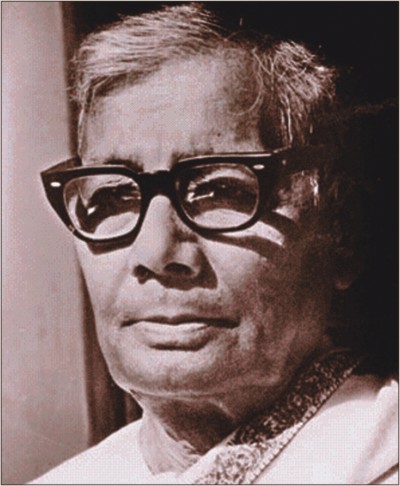 Do you know him?
Jasimuddin (1903-1976)
[Speaker Notes: This slide is to introduce Pallikobi Jasimuddin and his period to the students.]
Do you know some of his famous works?
Yes.
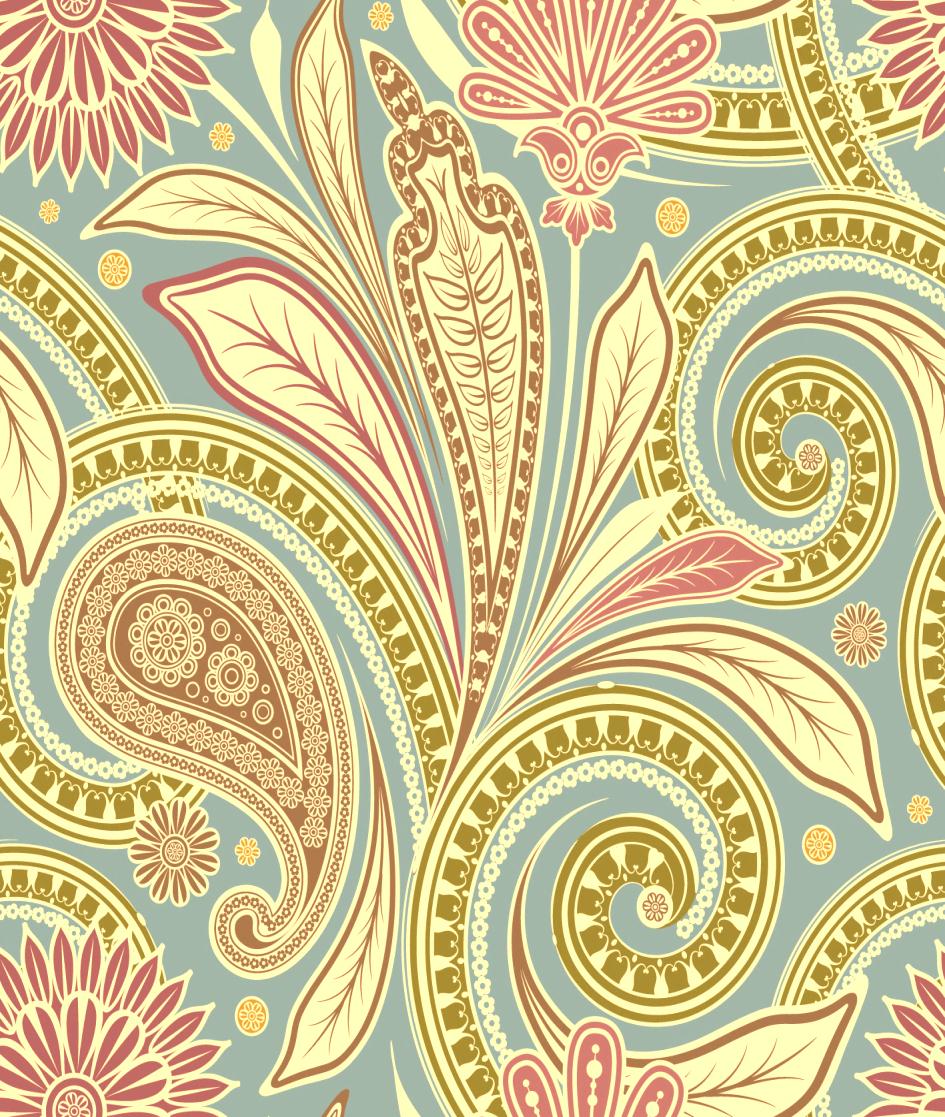 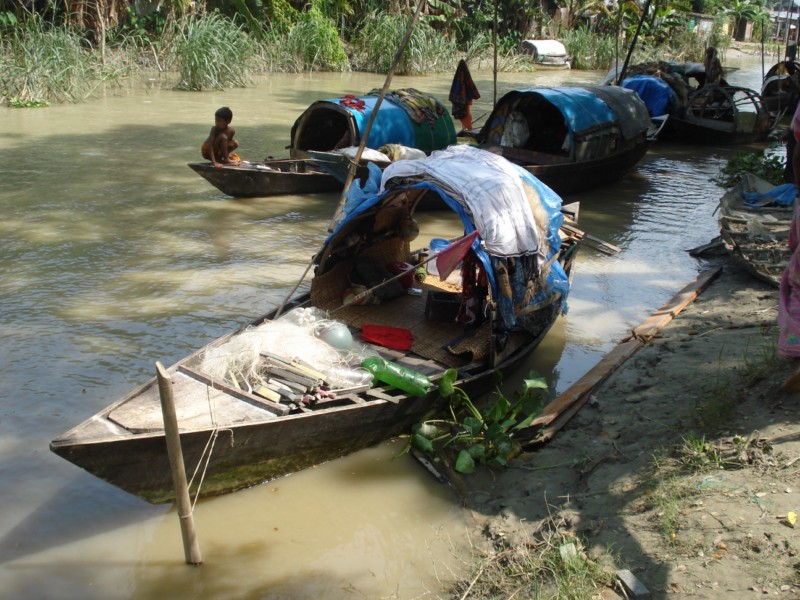 Sujon Badiar Ghat
Nakshi Kanthar Math
1929
1933….
Jasimuddin
Jasimuddin
[Speaker Notes: Famous works of Jasimuddin Nakshi Kanthar Math published in 1929, Sujon Badiar Ghat first published in 1933.]
Our today’s lesson is…
Nakshi Kantha
Unit-1, Lesson-2
[Speaker Notes: Lesson declaration.]
Learning Outcomes
By the end of the lesson, learners  will be  able to…
ask and answer questions
read and understand text through silent reading 
infer meaning from context
write a paragraph
[Speaker Notes: Bothe the four skills will be focused in this lesson.]
A Look at the picture and the questions. Then ask and answer the questions with your partner.
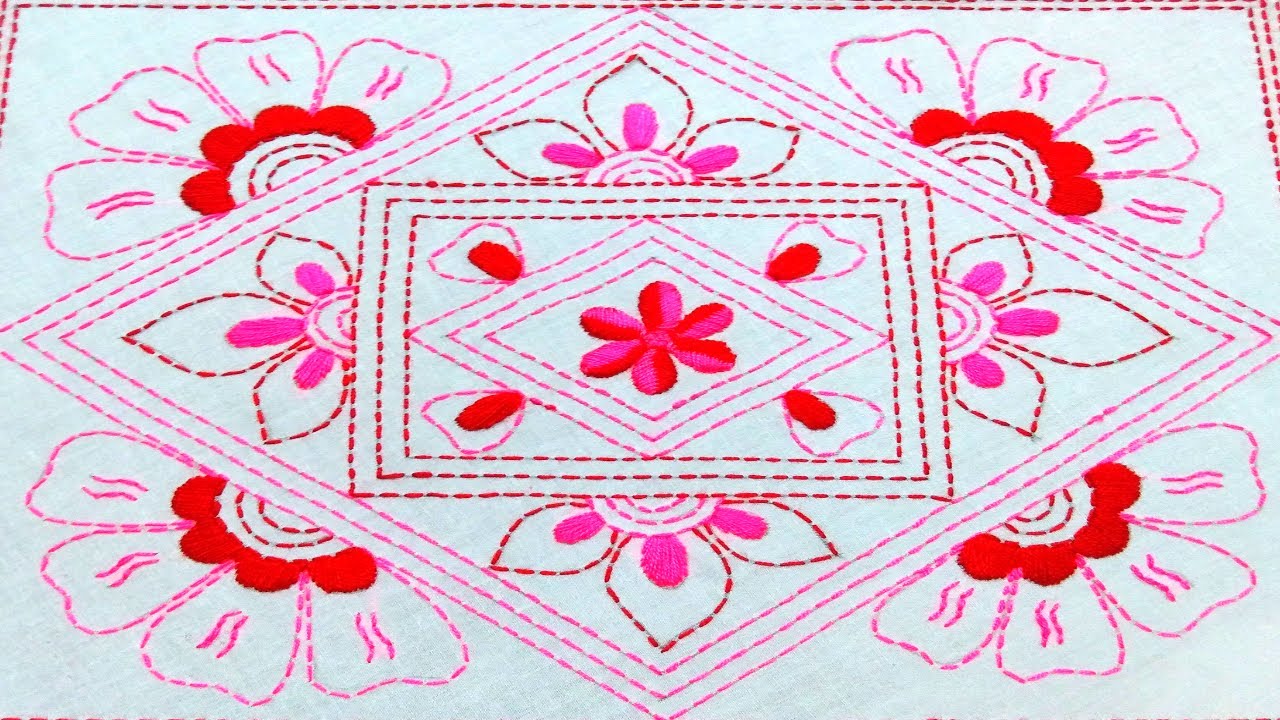 1 What do you see in the picture?
2 What is it called?
3 Have you seen it before? Where?
4 What do we do with it?
[Speaker Notes: Main class started from here. Teacher may go ahead according to animation.]
Quilt
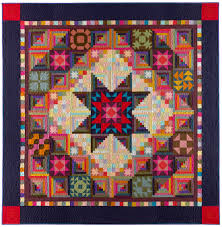 cover
blanket
comforter
bedding
Nakshi Kantha is a kind of embroidered quilt.
[Speaker Notes: Teacher may go slow according to animation.]
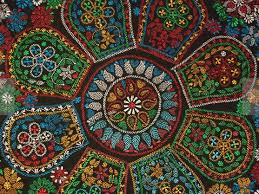 Artistic
Meaning
creative
imaginative
inventive
Nakshi kantha is made with artistic design.
[Speaker Notes: Teacher may go slow according to animation.]
Commercially
Meaning:        business purpose/trade
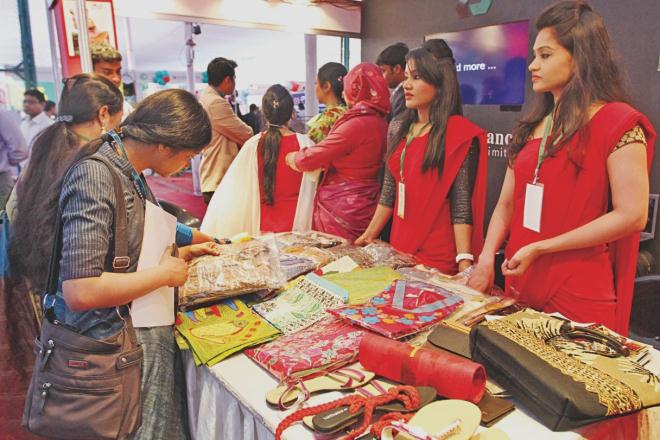 Nakshi kantha is now made commercially.
[Speaker Notes: Teacher may go slow according to animation.]
Traditional
Meaning: old-fashioned/old style/legendary
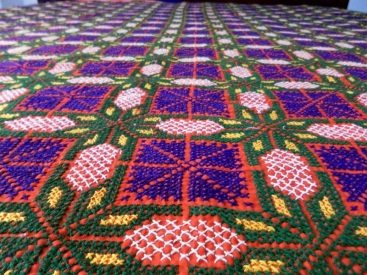 Nakshi kantha is a kind of traditional craft.
[Speaker Notes: Teacher may go slow according to animation.]
Demand
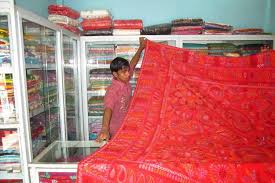 want
call
request
There is a great demand of Nakshi kantha.
[Speaker Notes: Teacher may go slow according to animation.]
Pattern
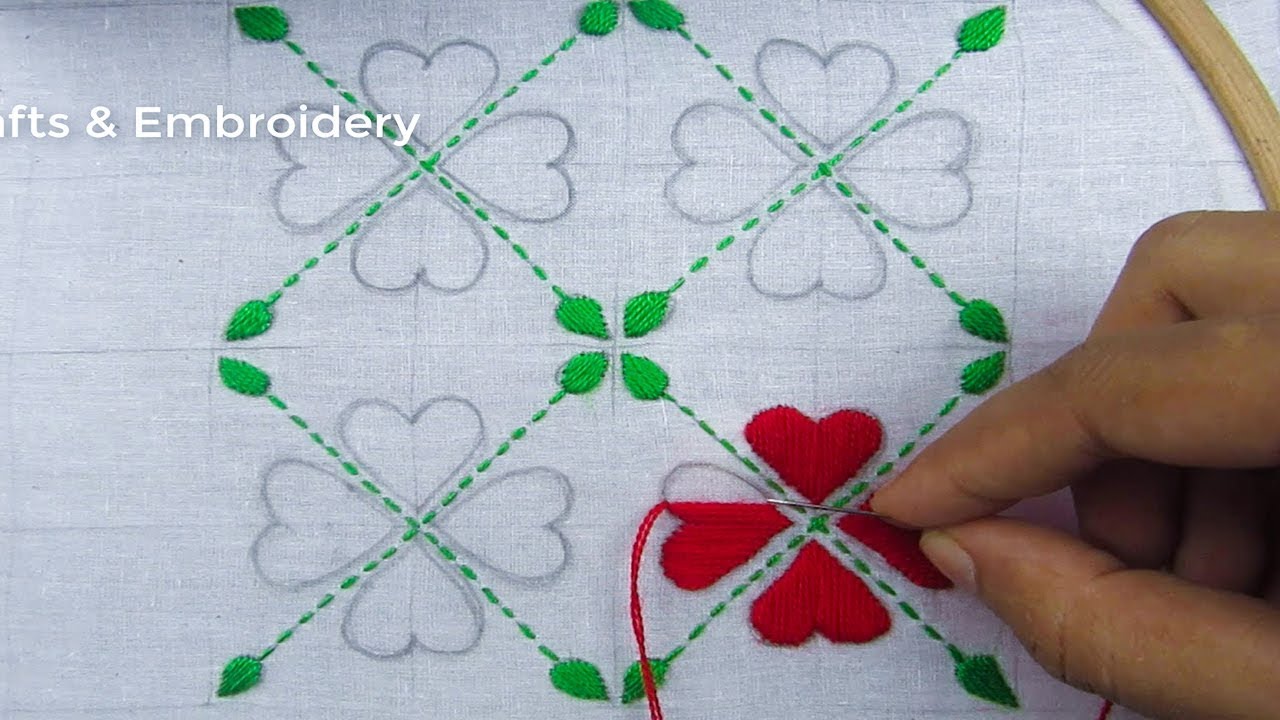 designed
shaped
format
It looks very beautiful because of its artistic pattern.
[Speaker Notes: Teacher may go slow according to animation.]
Embroidered
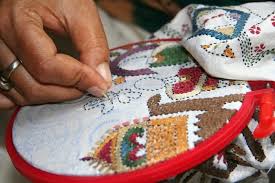 designed
beautified
ornamented
decorated
Quilt is embroidered with thread and needle.
[Speaker Notes: Teacher may go slow according to animation.]
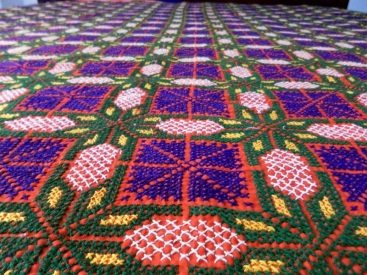 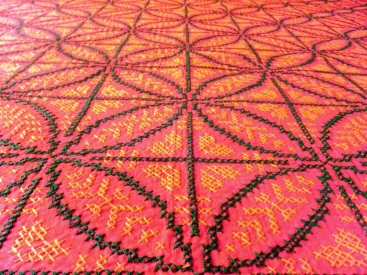 What is a Nakshi Kantha?
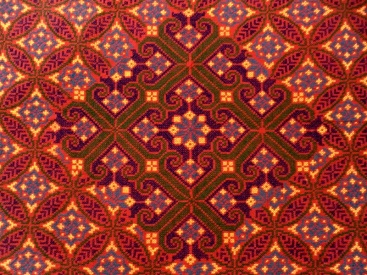 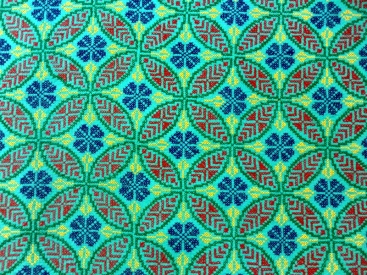 Let us know more.
[Speaker Notes: Teacher may go slow according to animation.]
Now read the text to know about Nakshi Kantha.
[Speaker Notes: Teacher may ask the students to open their text book to read section B silently. He will just observe and help the students in silently reading .]
E. Complete the sentences with given clues
Bengali, patterns, embroidery, years,fashion,art, rural, designs, quilt, noksha
Check your answers
patterns.
Nakshi kantha means artistic ________
The name was taken from a ________ word _______
The art has been practised in ______Bengal for _____
Nakshi kanthas are now sold in ________ shops.
Nakshi kanthas now in great demand because of their colourful ________and ________
Nakshi kathas are a kind of _____
noksha
Bengali
rural
years
fashion
designs.
patterns
quilt.
[Speaker Notes: Teacher may ask the students this option to fill up with the words given in the box. Then he can show the answer for checking if they are correct or not.]
F  Write down five questions for the completed statements in E above.
One is done for you.
1. What does noksha means?
Match your answer.
2. What word was taken as the name  from?
3. Where has the art been practised? How long?
4. Where are they sold now?
5. Why are Nakshi Kanthas in a great demand?
6. What are Nakshi Kanthas?
[Speaker Notes: This slide is for grammar part. Teacher may use board to discuss interrogative sentence. Specially the use of ‘Wh’ question. He may show the structure of ‘Wh’ question like ( Wh+Av+sub+Mv+ex…… and much more).]
Thanks to all
[Speaker Notes: Last greeting.]